
1
2
1
2


G
40
100
200
400
500
MOLEKULÁRNÍ EVOLUCE
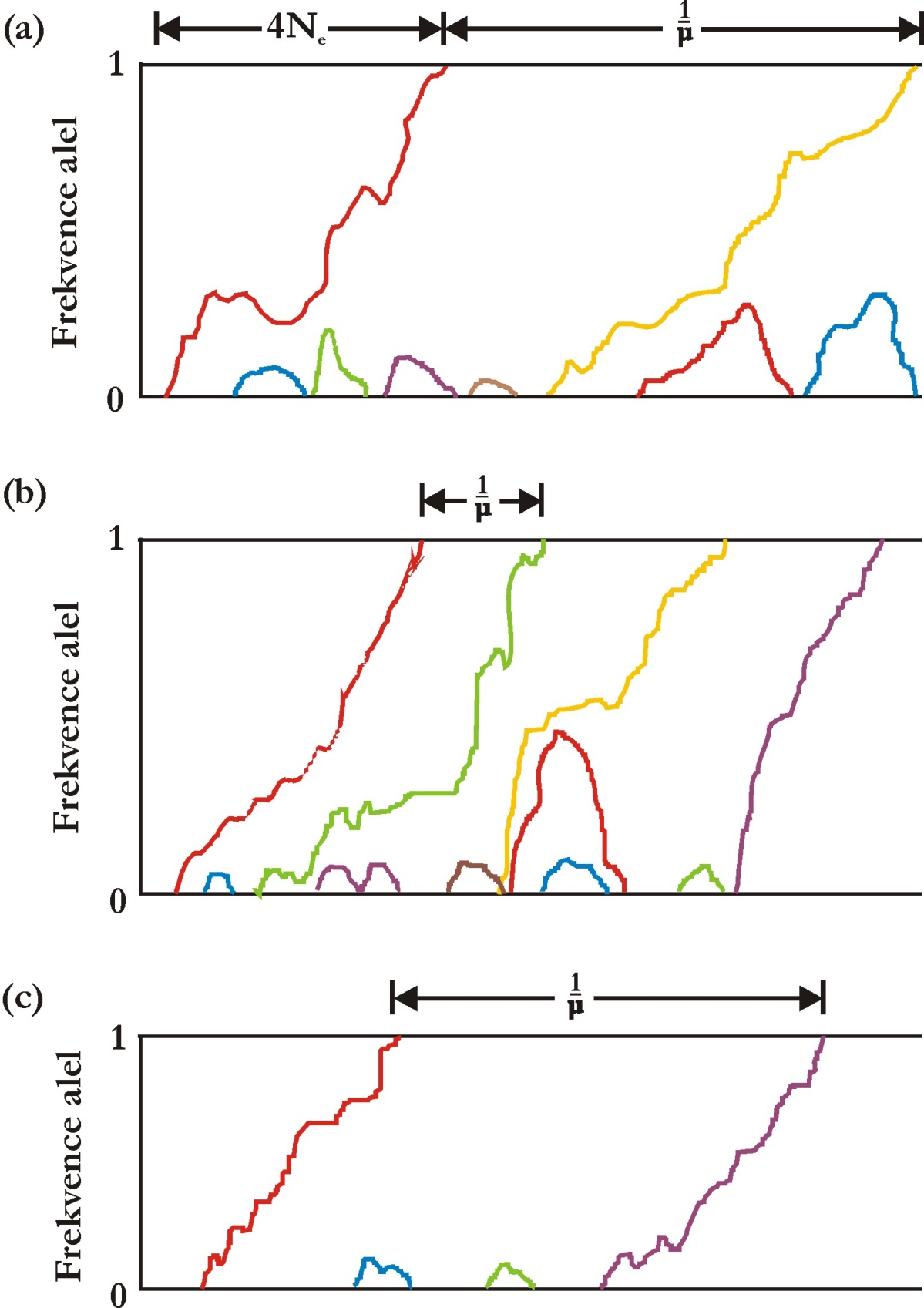 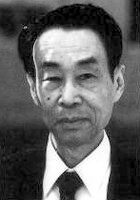 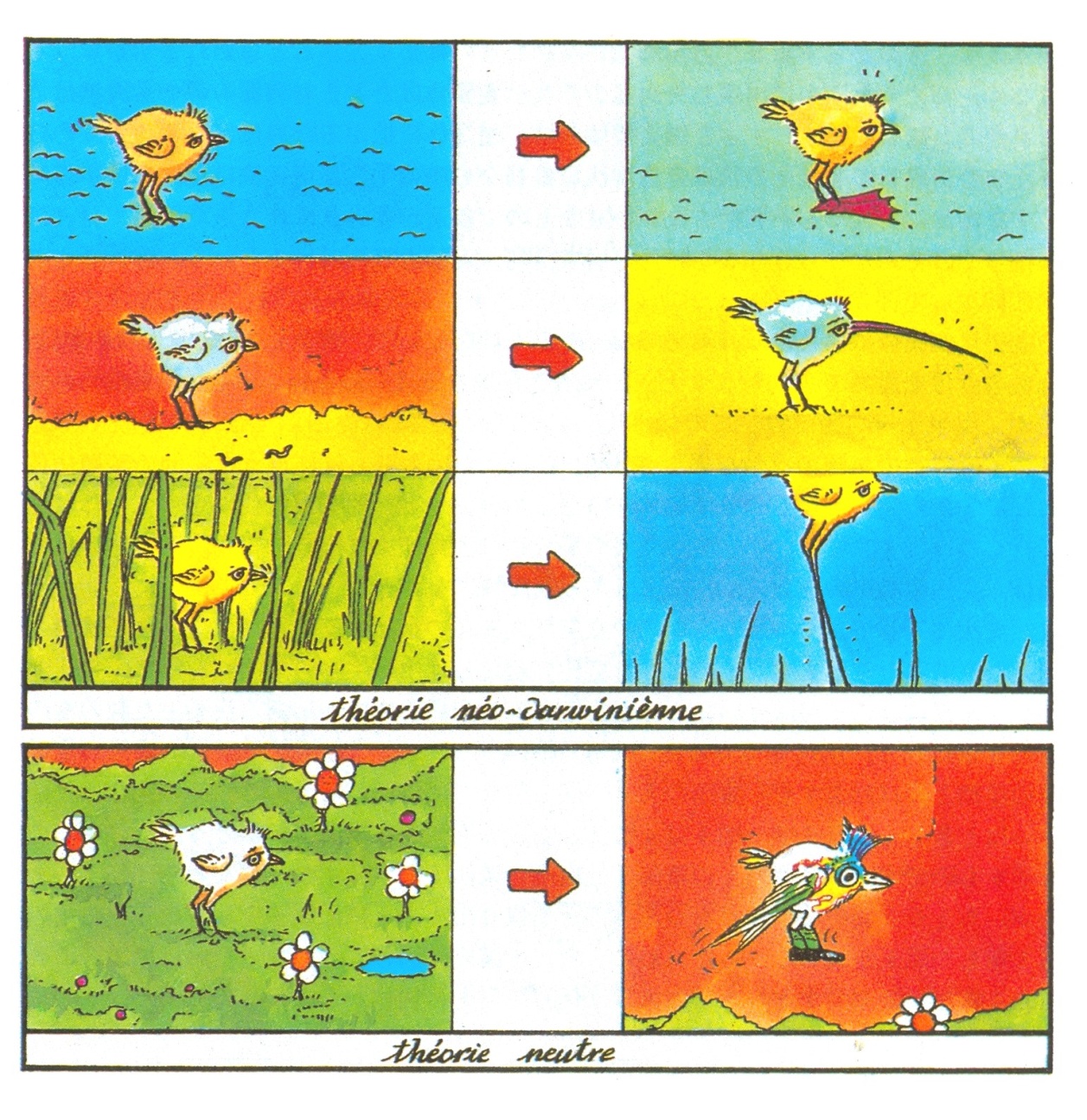 Substituční zátěž a selekční náklady
substituce = nahrazení jedné alely jinou (tj. fixace nově vzniklé alely)
jestliže se jedinec během svého života nerozmnoží, označujeme to jako	jeho genetickou smrt
J.B.S. Haldane (1957): 
prospěšná mutace  fixace výhodné alely a nahrazení alely nevýhodné
dokud původní alela existuje v populaci, průměrná fitness nižší než 	fitness maximální
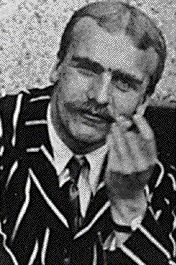 J.B.S. Haldane
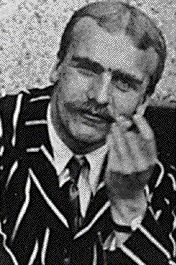 substituční zátěž*): 					   při					L = 0
	obecně


	
měří, do jaké míry je průměrný jedinec v populaci méně zdatný než	nejlepší genotyp
vyjadřuje pravděpodobnost, že průměrný jedinec zemře před svou 	reprodukcí

*) mutační zátěž: vznik nevýhodné alely; segregační zátěž: náklady na homozygoty při	superdominanci (zvýhodnění heterozygotů)
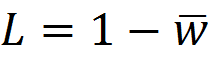 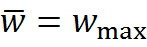 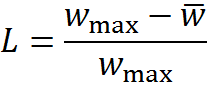 Selekční náklady:
Nahrazení jedné alely v populaci za druhou si můžeme představit jako 	„selektivní smrt“ původní alely
Čím je intenzita selekce vyšší, tím větší množství původní (nevýhodnější) 	alely je v každé generaci z populace vyřazeno („zemře“)
Pokud by selekce byla příliš silná, mohla by způsobit extinkci celé 	populace  nutná nadprodukce potomstva
např. jestliže poměr nepřeživších a přeživších alel 0,1/0,9 každý přeživší	jedinec by musel vyprodukovat 1 1/9 potomstva, 	ale jestliže poměr 0,999/0,001  1000 potomků navíc!
Haldane: horní limit selekčních nákladů  substituce 1 genu/300 generací
 evoluce nemůže probíhat moc rychle, selekční náklady by byly příliš	vysoké
20 aminokyselin
64 kodonů
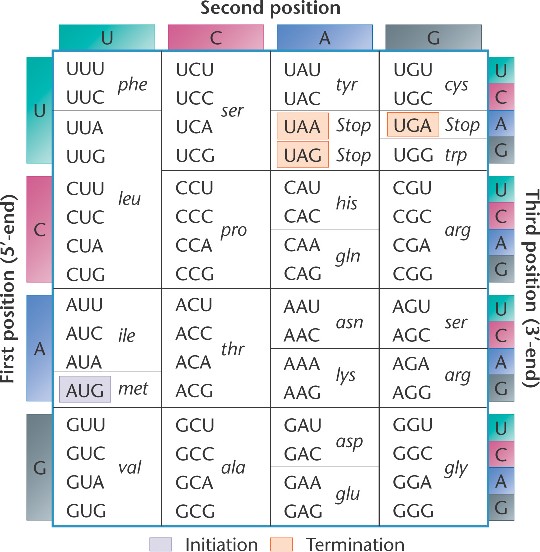 nadbytek synonymních nukleotidových záměn  hlavně na 3. pozici
M. Kimura (1977): sekvence mRNA člověka a králíka  	z 53 nukleotidových pozic 6 rozdílů, z nich jen 1 nesynonymní
	 teoreticky by pouze 24 % rozdílů mělo být synonymních
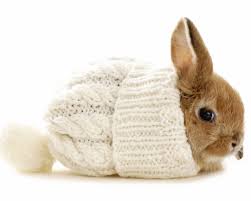 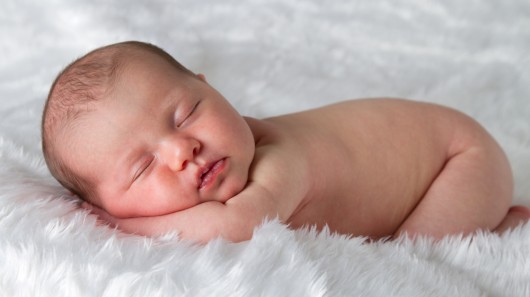 podobně M. Grunstein (1976):
	evoluční rychlost histonu H4 u 2 druhů mořských ježovek	84 bp mtDNA  9 z 10 rozdílů synonymních
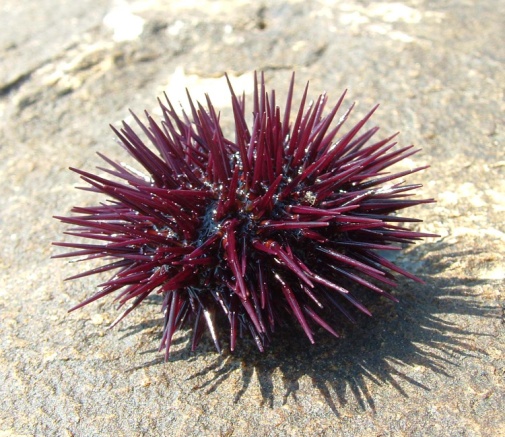 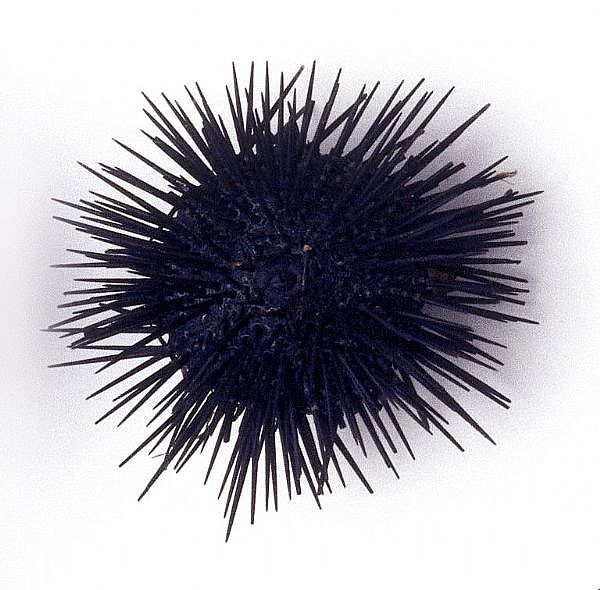 NEUTRÁLNÍ TEORIE
MOLEKULÁRNÍ EVOLUCE
Moderní syntéza: debata selekce vs. driftzačátek 60. let 20. stol.  sekvence aminokyselin v proteinech1966: elektroforéza proteinů 
	Richard Lewontin a Jack Hubby - Drosophila pseudoobscura; 
	Harry Harris - člověk 
 vysoká úroveň polymorfismu
Data získaná do konce 60. let naznačovala, že:

Rychlost molekulární evoluce je příliš vysoká 	
Rozsah genetické proměnlivosti v populacích je příliš vysoký 
... obojí by vyžadovalo vysoké selekční náklady  	polymorfismus nemůže být udržován selekcí
Evoluce na molekulární úrovni probíhá konstantním tempem
Vyšší evoluční rychlost u funkčně méně důležitých částí 	molekuly, v nekódujících oblastech a v pseudogenech
Proč v populacích tak velký polymorfismus?

Motoo Kimura: protože jsou alely neutrální, trvá mnoho generací než 	nová mutace dospěje k fixaci – během té doby je populace nutně	polymorfní = přechodný polymorfismusČasto během přechodu k fixaci dojde v dané alele k další mutaci 	v dostatečně velké populaci bude v každém okamžiku velké	množství variability
Populace je v rovnováze driftu a mutace
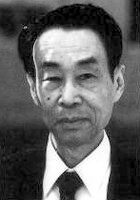 neutrální teorie
molekulární evoluce
M. Kimura (1968)
J.L. King & T.H. Jukes (1969)
M. Kimura
většinou jen 1 alela v populaci
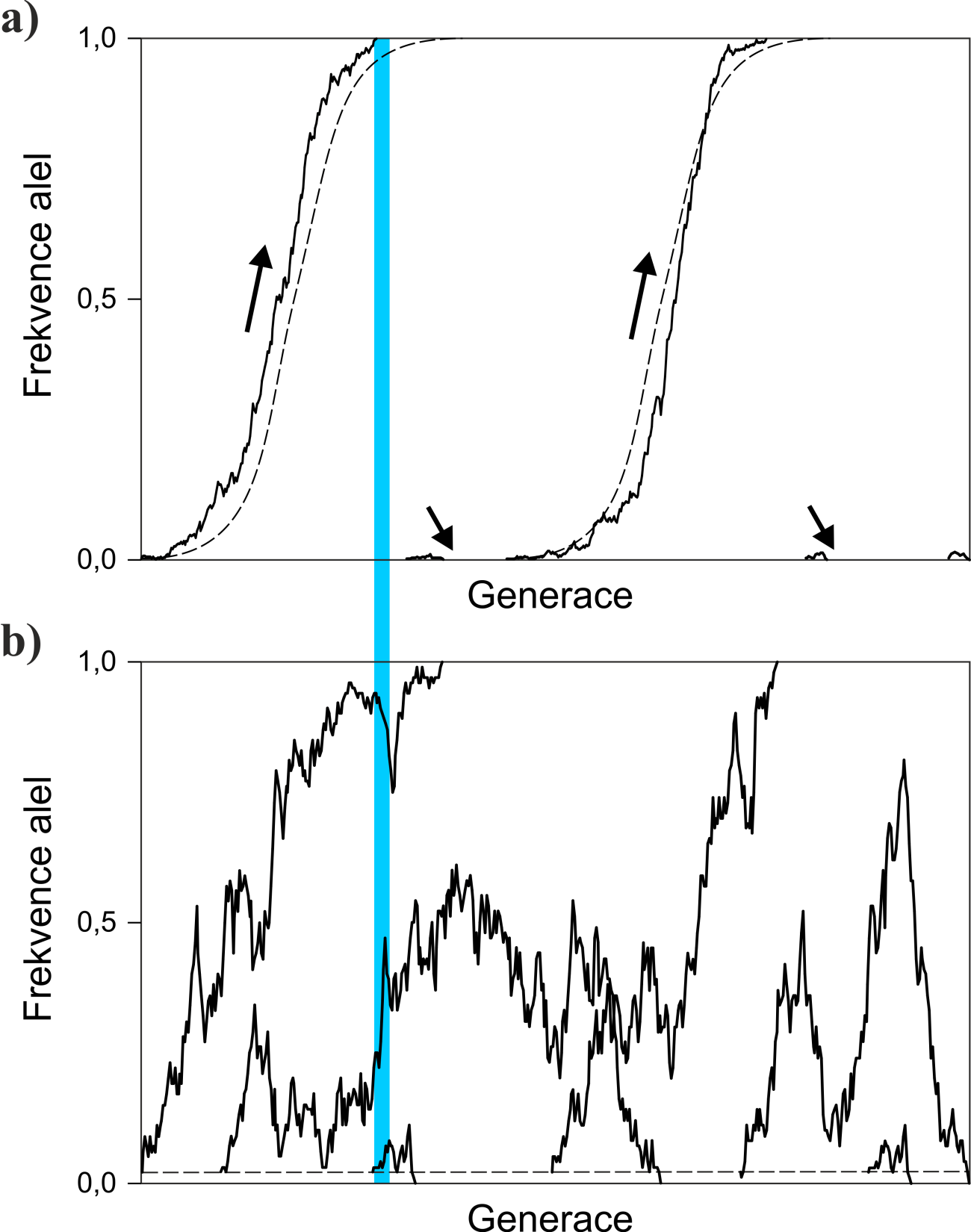 rychlá fixace výhodné mutace
rychlá eliminace nevýhodné mutace
současná existence několika alel
neutrální alela se fixuje náhodně
Základní postuláty neutrální teorie:
1. většina substitucí alel v populaci je neutrální ( drift)
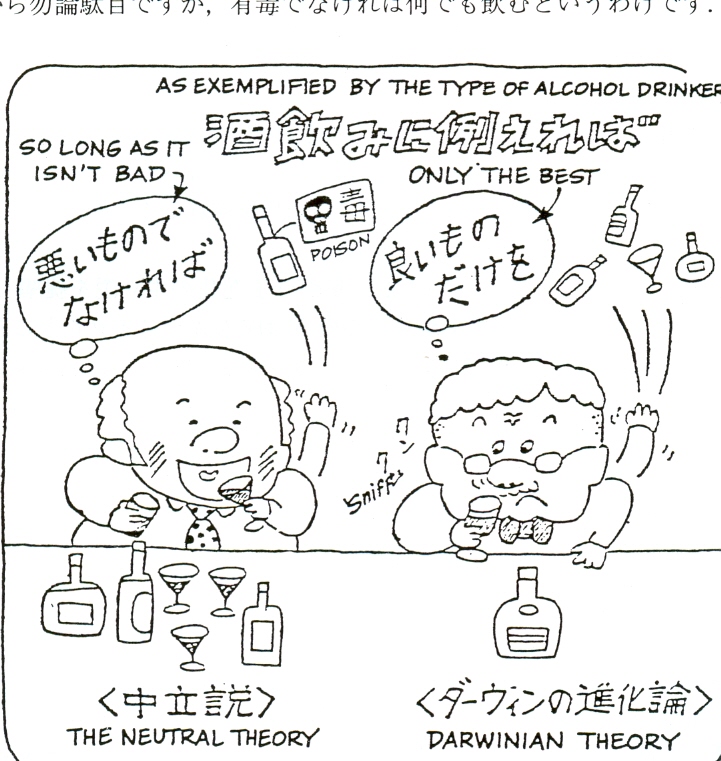 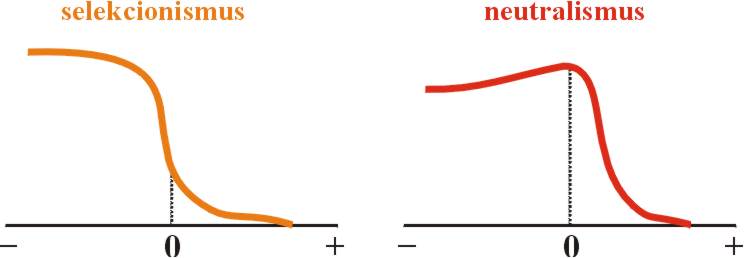 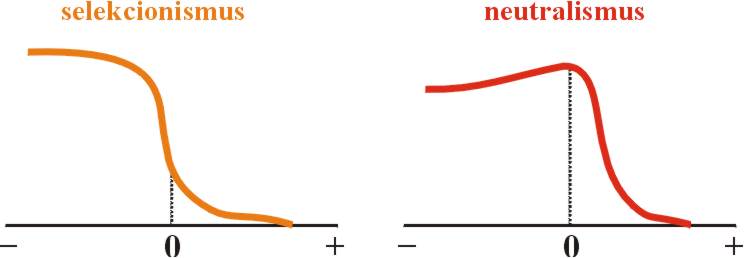 2. evoluční rychlost u různě důležitých proteinů se liší
fibrinopeptidy		8,3
pankreatická ribonukleáza	2,1
lyzozym			2,0
alfa-globin		1,2
inzulin			0,44
cytochrom c		0,3
histon H4		0,01
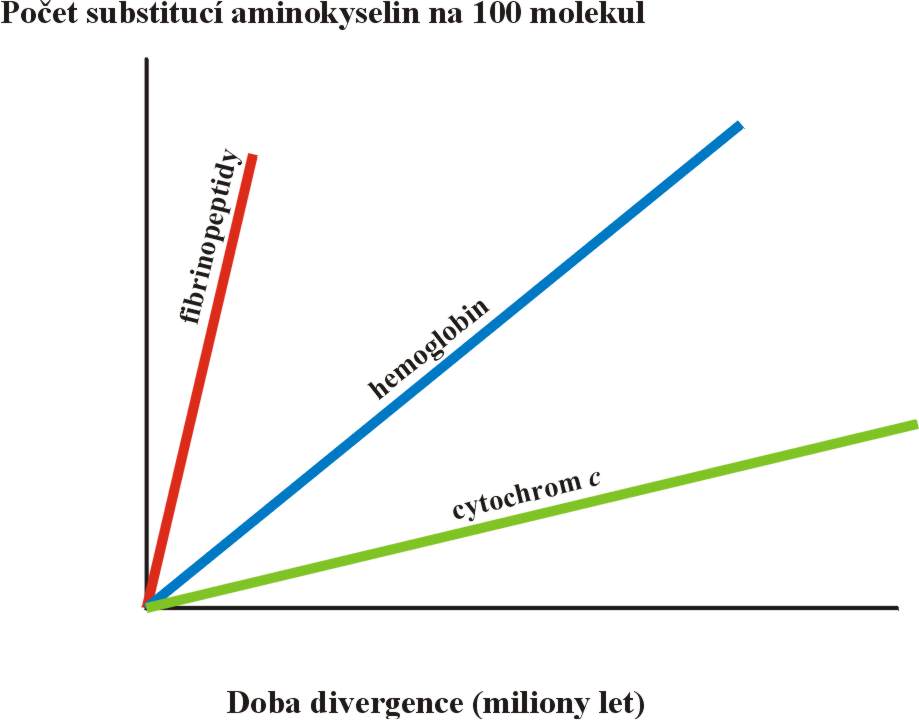 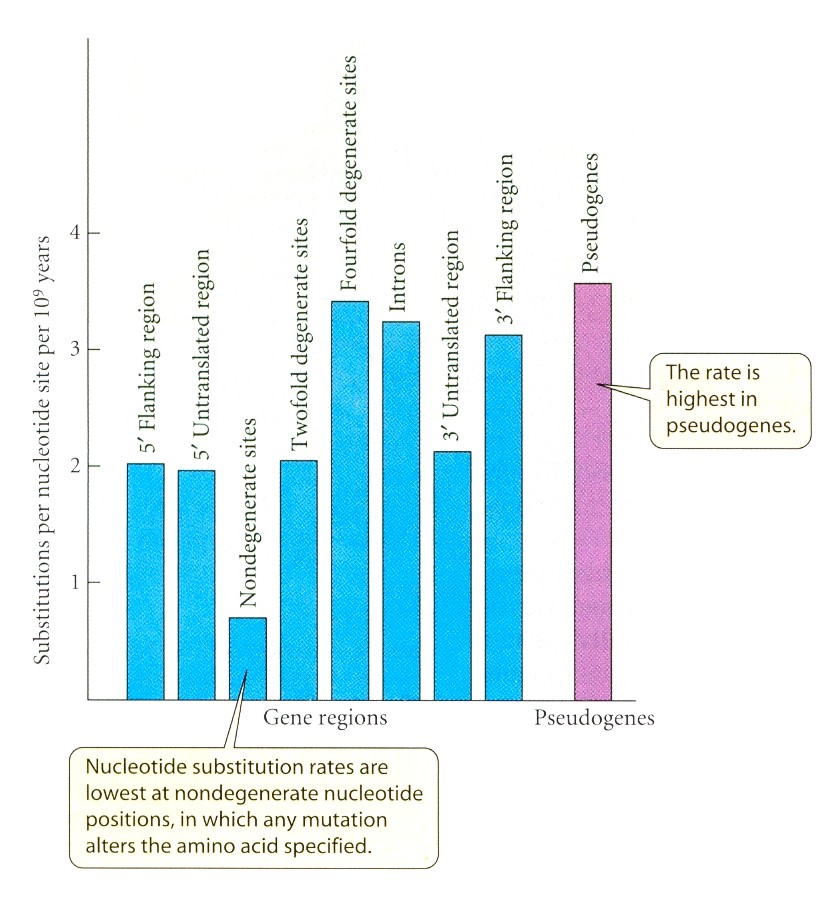 3. rozdílná evoluční rychlost na různých částech proteinu    (vazebná místa  strukturní oblasti)
Př.: transient receptor potential vanilloid (TRPV) channel protein:
molekula ATP
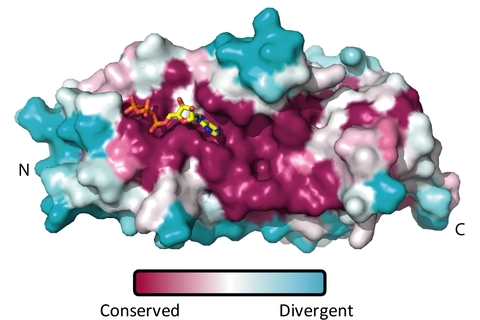 vazebné oblasti jsou evolučně konzervativnější
4. rozdílná evoluční rychlost na jednotlivých místech kodonu
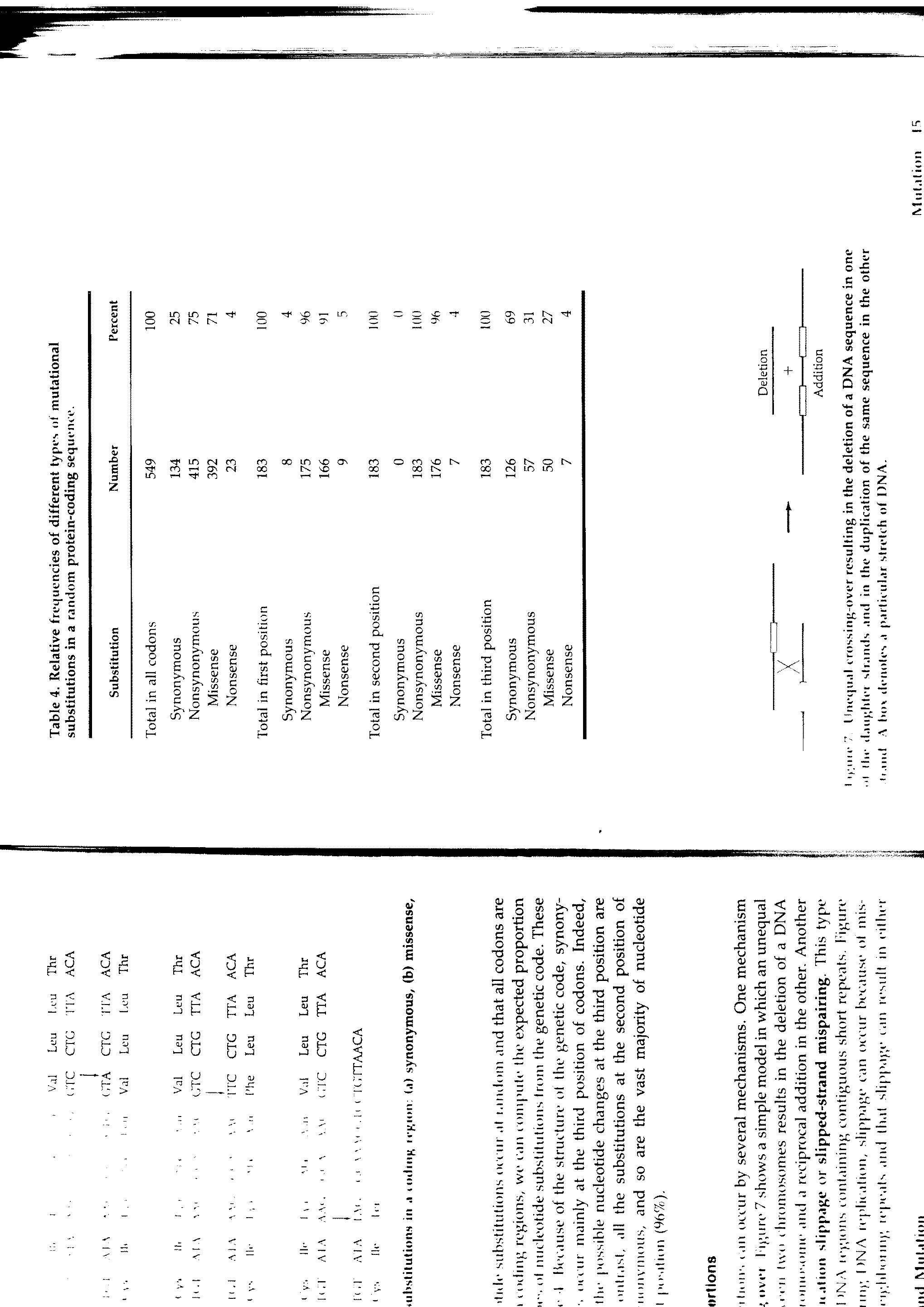 5. rychlost evoluce daného proteinu u různých druhů     přibližně konstantní
Kimura (1983), obratlovci, -globin:
Wilson (1977), savci, 7 proteinů:
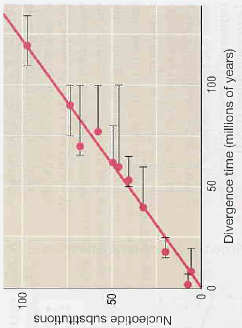 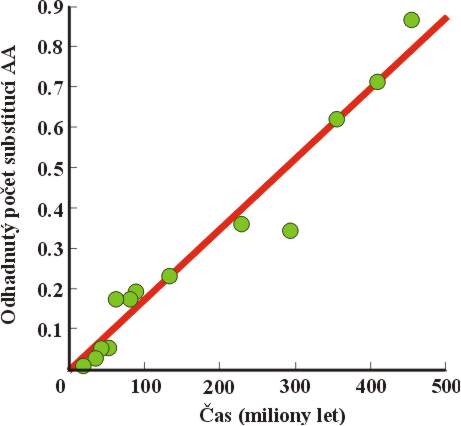 převážně se netýká morfologických, fyziologických a behaviorálních 	znaků
nemůže vysvětlit vznik adaptací
mnoho škodlivých mutací, ty však rychle eliminovány selekcí
selekce působí i na molekulární úrovni, avšak většina mutací má velmi 	malý účinek na fitness  důležitá role driftu
Haldaneův odhad selekčních nákladů je nadhodnocený:

selekce většinou měkká, ne tvrdá
frekvenčně závislá selekce místo superdominance
selekce nepůsobí na jednotlivé lokusy odděleně (epistáze)
Teoretické principy neutrální teorie:
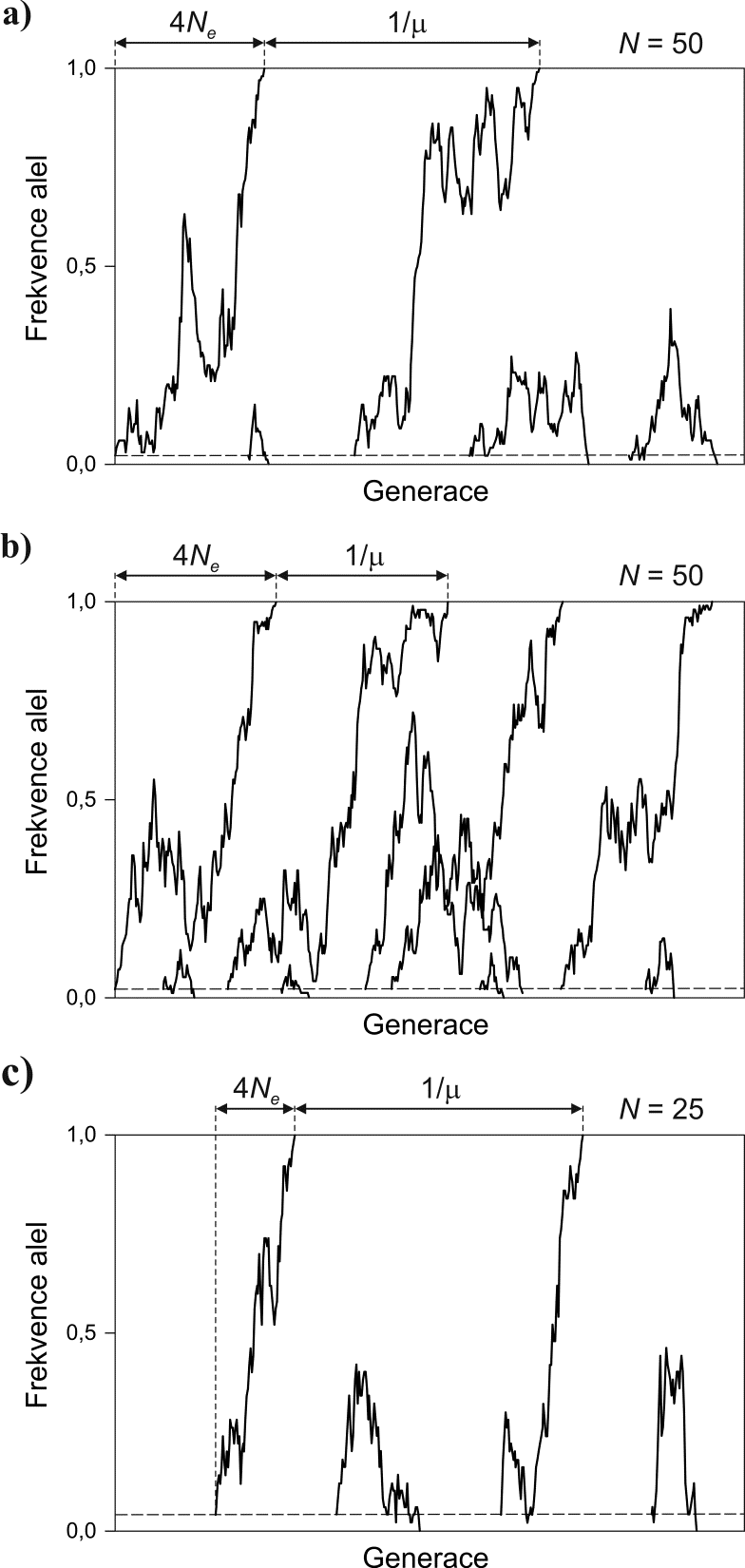 Průměrná doba fixace nové mutace 	= 4Ne
Průměrný interval mezi fixacemi 	= 1/
středně velká populace:frekventovanější mutace
V malé populaci rychlejší fixace, ale	delší interval mezi fixacemi:
malá populace:mutace málo frekventované
Teoretické principy neutrální teorie:
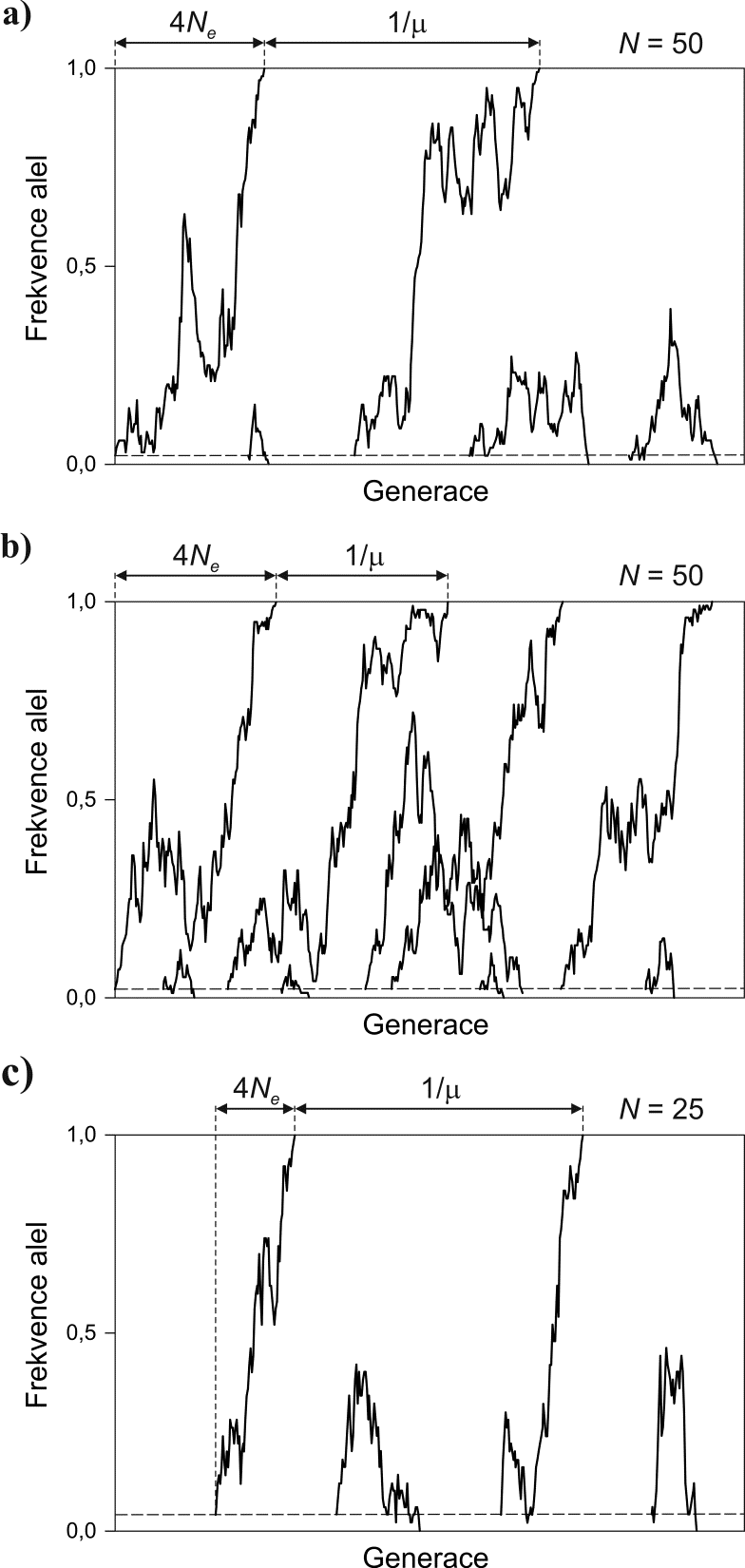 Pravděpodobnost fixace nové mutace 	= 1/(2Ne)
Průměrný počet neutrálních mutací/generaci 	= 2Ne
Frekvence substituce (nahrazení jedné	alely za jinou v populaci):
	1/(2Ne)  2Ne = 


 rychlost neutrální evoluce není 
	závislá na Ne, ale jen na frekvenci
	neutrálních mutací  !
Teoretické principy neutrální teorie:
Průměrná rovnovážná heterozygotnost:
větší populace  vyšší heterozygotnost
, kde  = 4Ne
neustálý vznik nových mutací  zvýšení proměnlivosti 
 její eroze driftem
 neustálé nahrazování jedné alely za druhou
Dochází k rovnováze mutace a driftu  polymorfismus (na rozdíl od rovnováhy mutace a selekce) je přechodný
prospěšné
škodlivé
Frekvence neutrálních substitucí:
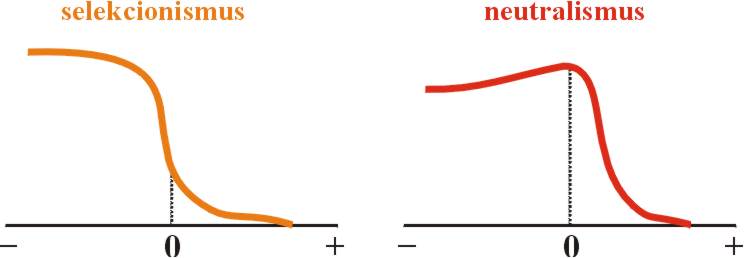 Zeyl & DeVisser (2001):
kvasinka Saccharomyces cerevisiae
50 replikací populace, 	1 jedinec v každé generaci
experiment nezachycuje extrémně škodlivé mutace (letalita)
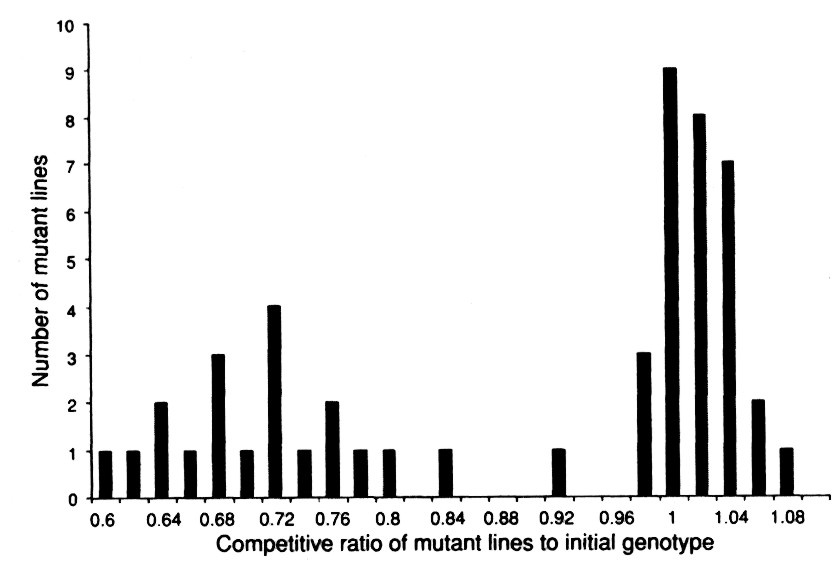 bimodální rozdělení mutací
Test neutrální teorie: rozsah heterozygotnosti
heterozygotnost podle NT
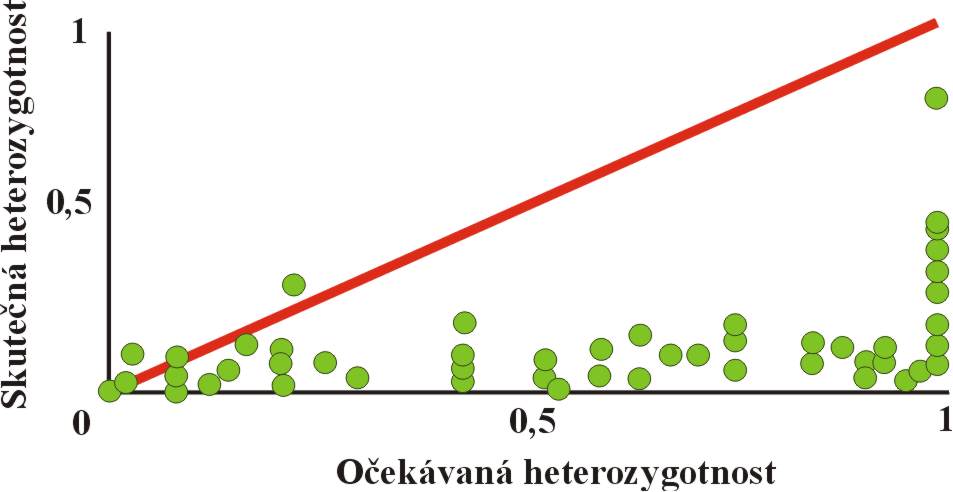 Skutečná heterozygotnost nižší, než předpokládá NT
Test neutrální teorie: rozsah heterozygotnosti
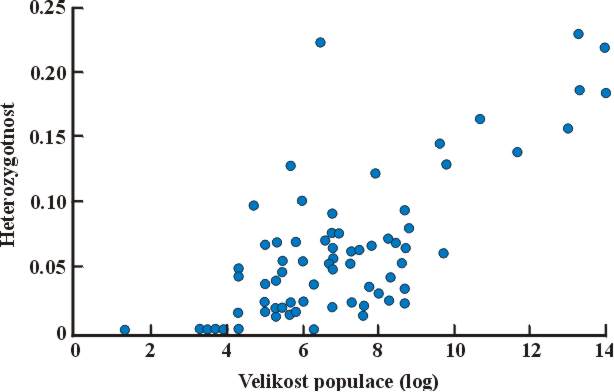 Vzhledem k obrovskému rozsahu populačních velikostí je rozsah heterozygotností příliš malý
Odchylky měření rozsahu heterozygotnosti od predikcí se snažila 	vysvětlit Tomoko Ohtová:

mírně škodlivé mutace (slightly deleterious mutations, SDM)
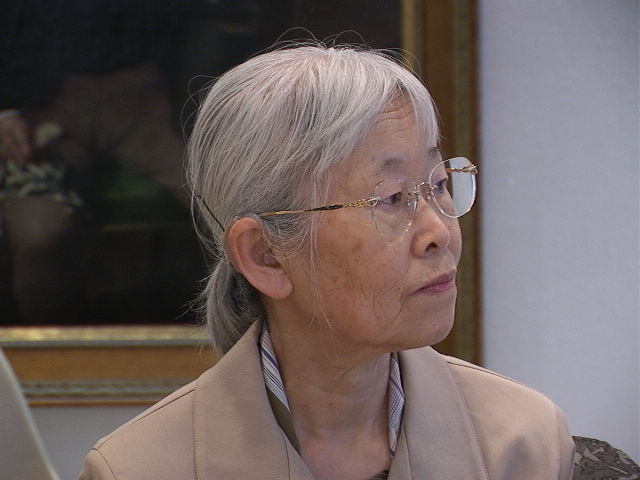 v malých populacích 
se chovají jako efektivně neutrální alely
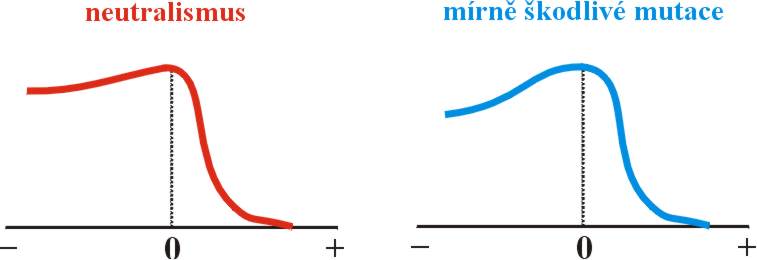 substituce i mírně škodlivých alel
[Speaker Notes: Pozn.: protože q = 1/(2N), bude čitatel v rovnici zjednodušen na 1 – e^2s]
Pravděpodobnost fixace neutrální, 
výhodné a škodlivé mutace:
Př.: Jaká je pravděpodobnost fixace mutace v populaci o Ne = 1000?
neutrální mutace (s = 0):	P = 0,05%
výhodná mutace (s = 0,01):	P = 20%
výhodná mutace (s = 0,001):	P = 2%
škodlivá mutace (s = -0,001)	P = 0,004%
čím víc s  0, tím vyšší „neutralita“
[Speaker Notes: Pozn.: protože q = 1/(2N), bude čitatel v rovnici zjednodušen na 1 – e^2s]
Z toho plyne, že
1) všechny výhodné mutace nemusí být v populaci 	zafixovány
2) Naopak s malou pravděpodobností mohou být 	zafixovány i škodlivé mutace
Jaká je pravděpodobnost fixace mutace v populaci o Ne = 10 000?
neutrální mutace (s = 0):	P = 0,005%
výhodná mutace (s = 0,01):	P = 20%
výhodná mutace (s = 0,001):	P = 2%
škodlivá mutace (s = -0,001)	P = 2.10-17%
ve velké populaci je P výhodné alely stejná jako v malé, ale pro škodlivou alelu P  0
Závěr:
1) ve velkých populacích hraje mnohem větší roli selekce	a naopak s klesající velikostí roste relativní význam 	driftu
2) existuje nepřímá úměra mezi škodlivostí mutace a 	velikostí populace: čím se škodlivost alely blíží nule, tím 	větší může být populace, ve které se může fixovat (drift 	převýší negativní selekci) a naopak, čím je selekce proti 	škodlivé mutaci silnější, tím menší musí být populace, 	aby drift hrál určující roli
3) To znamená, že v malých populacích se mírně škodlivé 	mutace chovají jako efektivně neutrální
Molekulární hodiny
Zuckerkandl & Pauling (1962-65)
rychlost substitucí AA nebo nukleotidů je konstantní
efekt generační doby:  závislost na absolutním   nebo generačním čase?
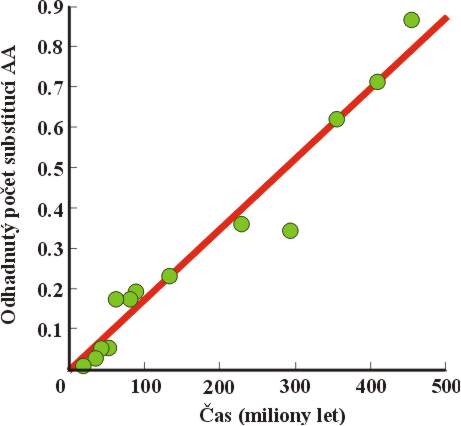 sekvence AA -řetězce hemoglobinu 6 druhů obratlovců:
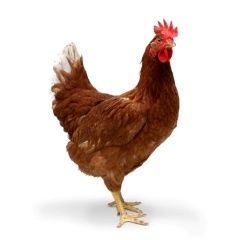 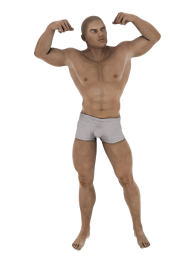 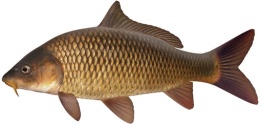 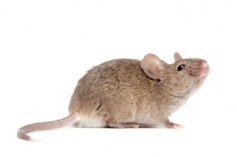 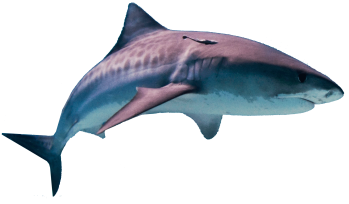 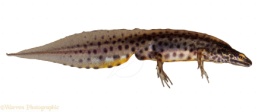 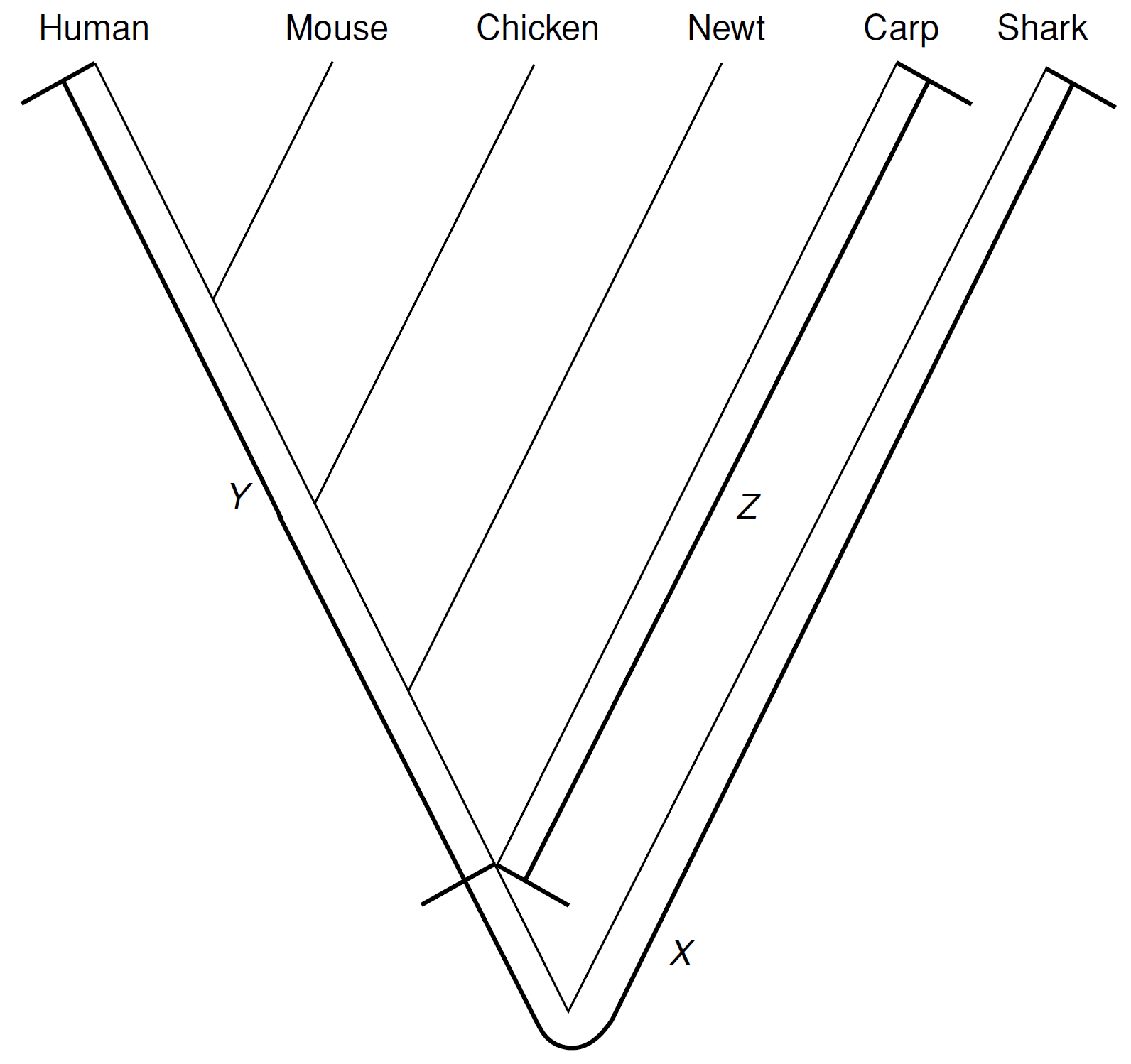 přestože kapr a žralok morfologicky podobnější, žralok je stejně vzdálen od kapra jako od člověka
 rozdíly v AA se kumulují konstantně v čase bez ohledu na fenotypovou evoluci
Stejná vzdálenost člověka a myši  nebo čolka od žraloka  žádný vliv generačního času
XY = XZ
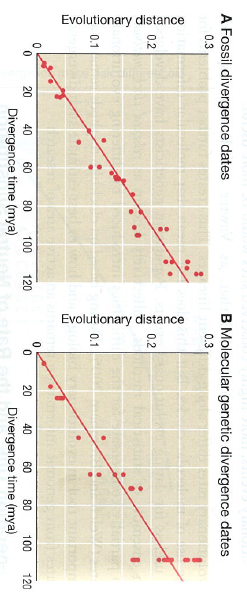 Generační, nebo absolutní čas?
Akumulace neutrálních substitucí u placentáních savců:
obě datovací metody ukazují téměř konstantní tempo nezávislé na generačním čase
Velikost populace a generační čas:
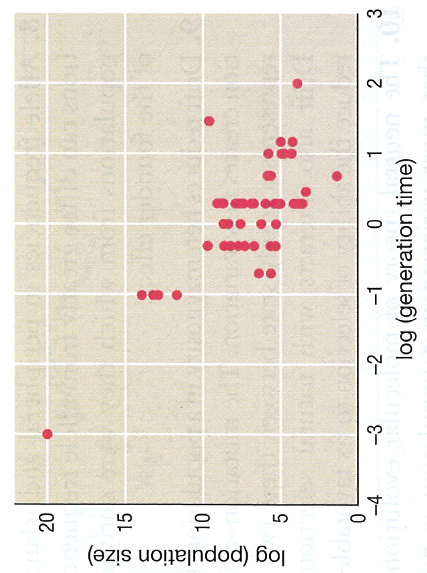 druhy s většími populacemi mají tendenci mít kratší generační čas
 možné vysvětlení závislosti na absolutním čase: v menších populacích
	dochází k substituci i mírně škodlivých alel
Molekulární hodiny ale „netikají“ u různých skupin stejně

např. kytovci  „sudokopytníci“ primáti  myšovití hlodavci
u primátů opice Starého světa  „lidoopi“  člověk
Problém saturace sekvencí:
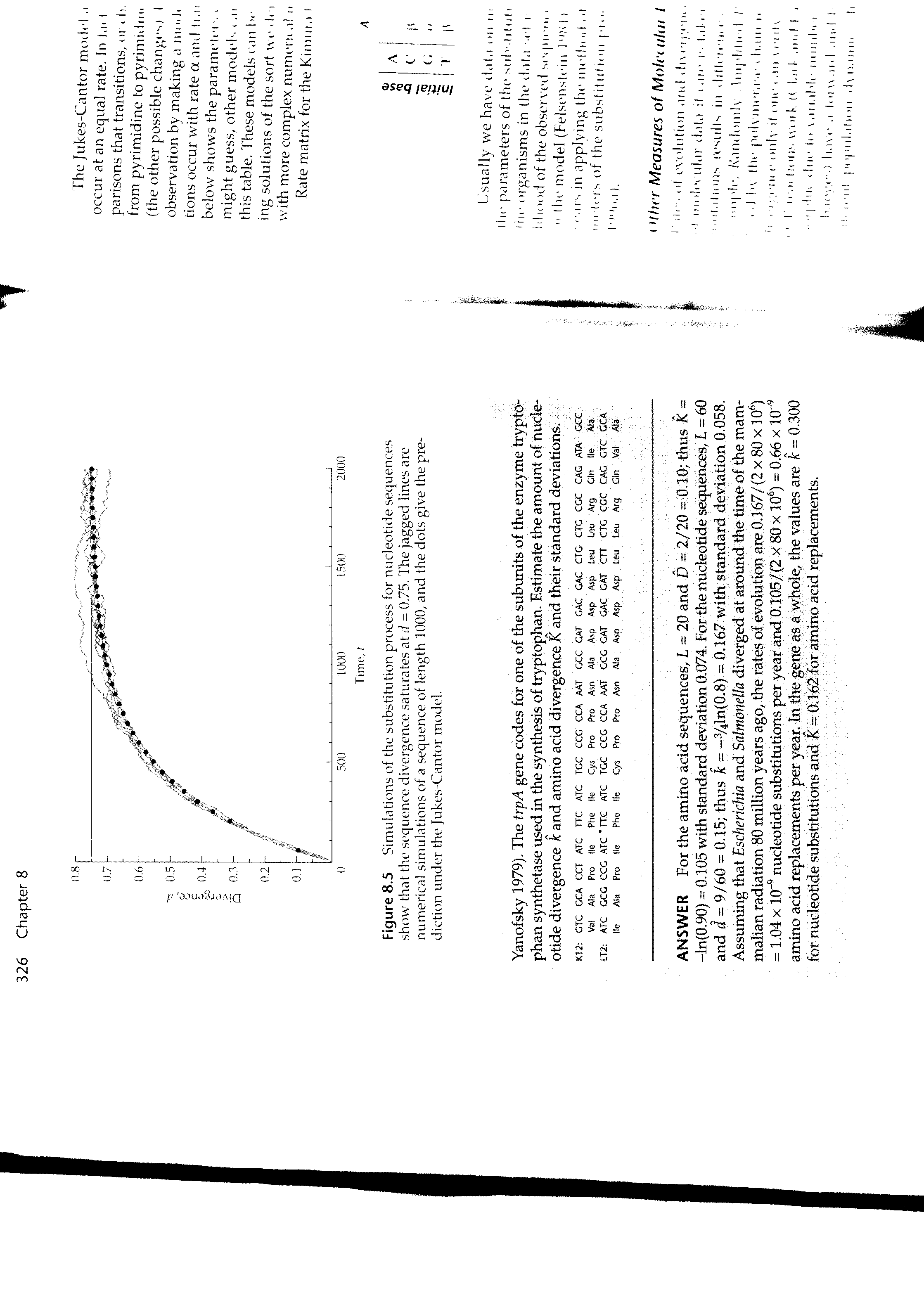 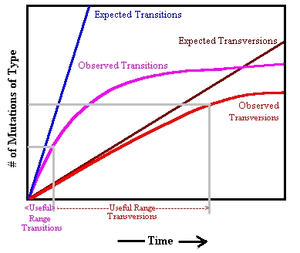  použití vhodného evolučního modelu („narovnání“ křivky)
	metoda relaxovaných molekulárních hodin

1
2

2


G
40
100
200
400
500
Spojená evoluce a molekulární tah
dvojice druhů lidoopů se vzájemně liší  2,5 AA substitucemi v 1 i 2 genu ...
ribozomální DNA
globinové geny
... mezi 1 a 2 genem je akumulováno velmi málo rozdílů ...
... ve skutečnosti je daná duplikace starší než 300 milionů let
současné geny vznikly sérií duplikací
molekulární hodiny v tomto případě neplatí, geny se nevyvíjí nezávisle – evoluce je spojená

získání
mutantní kopie
2
3
1
2
3

1
1
2
3
3

1
2
3
ztráta
normální kopie
ztráta kopie

získání
mutantní kopie
získání
kopie
... atd. ...
Gabriel Dover (1982): Molekulární tah (molecular drive)
mechanismus odlišný od selekce a driftu
Mechanismy spojené evoluce:
1. nestejnoměrný crossing-over
2. sklouznutí nukleotidového řetězce (slippage)
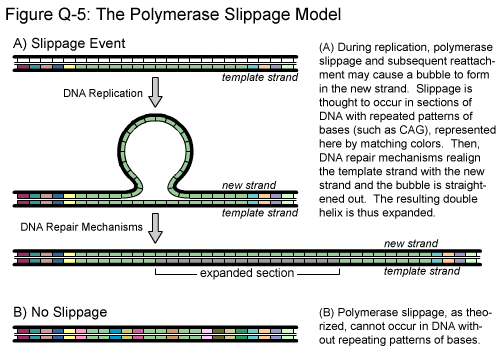 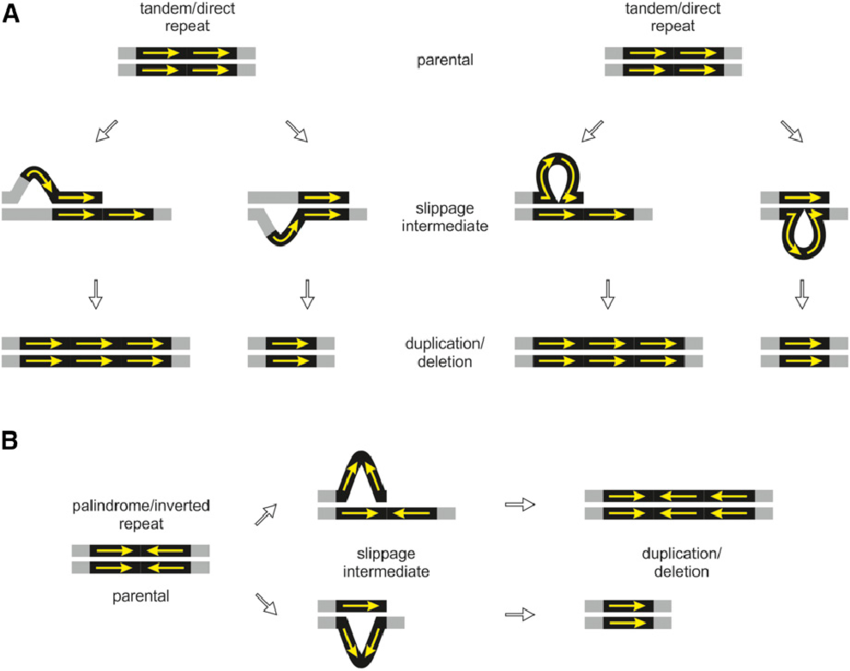 3. genová konverze
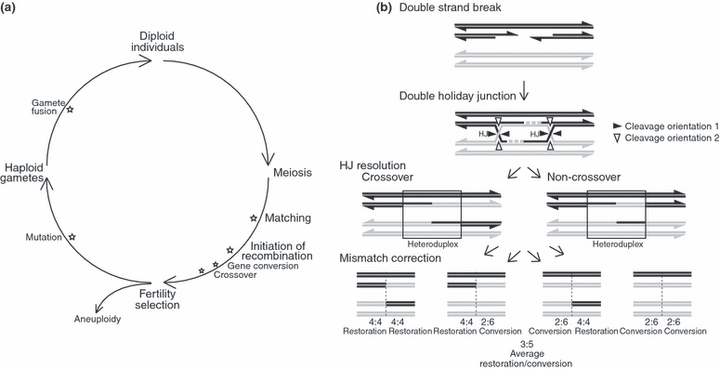 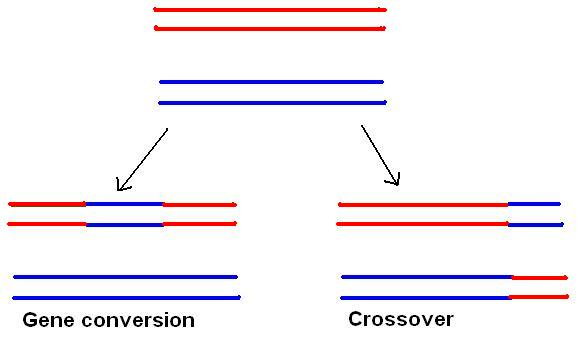 Závěr: 
důsledkem nestejnoměrného crossing-overu a sklouznutí řetězce je změna počtu kopií
důsledkem nestejnoměrného c-o a genové konverze jehomogenizace sekvencí